Муниципальное автономное дошкольное образовательное учреждение 
 «ЦЕНТР РАЗВИТИЯ РЕБЕНКА – ДЕТСКИЙ САД №17»
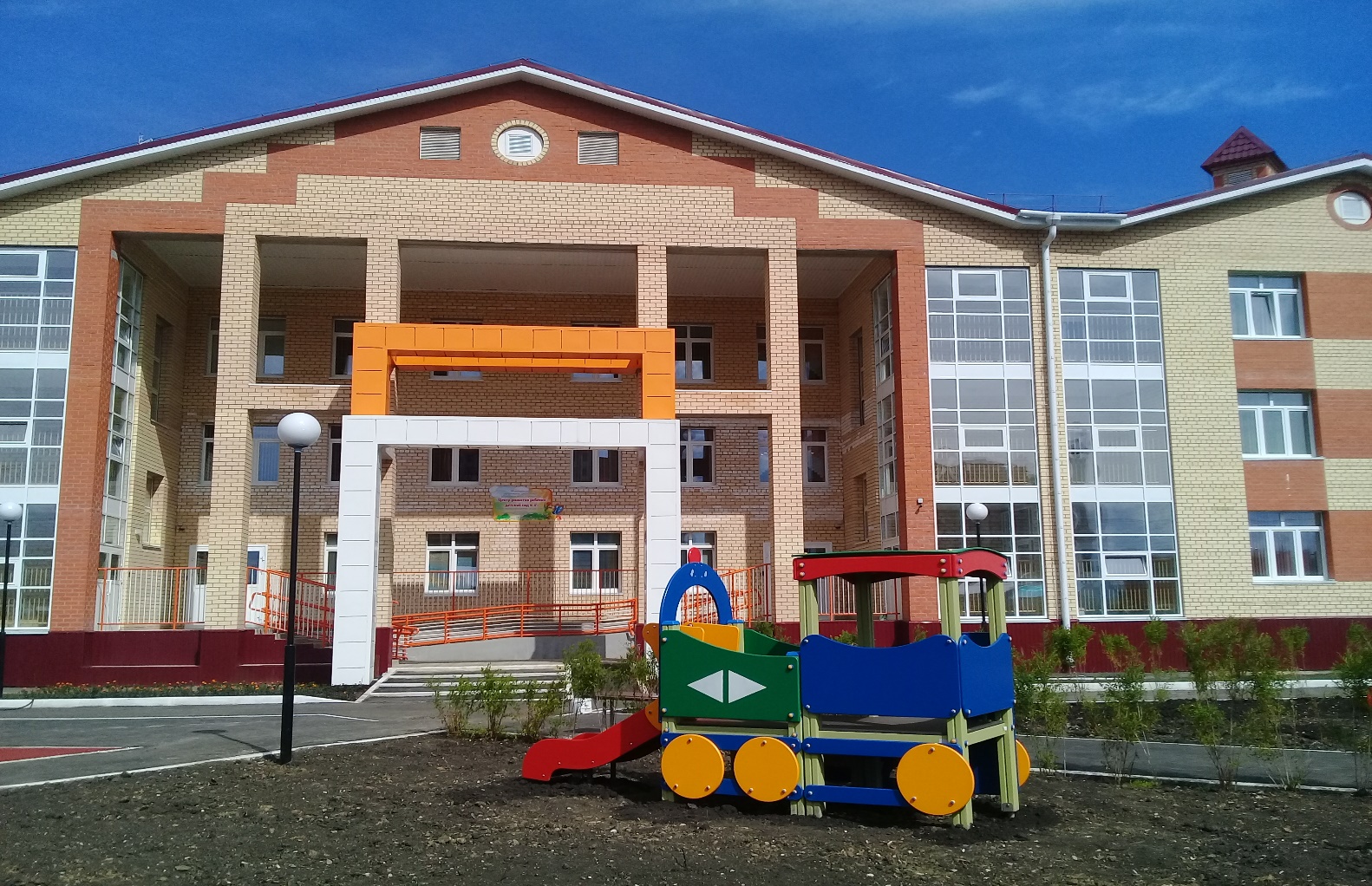 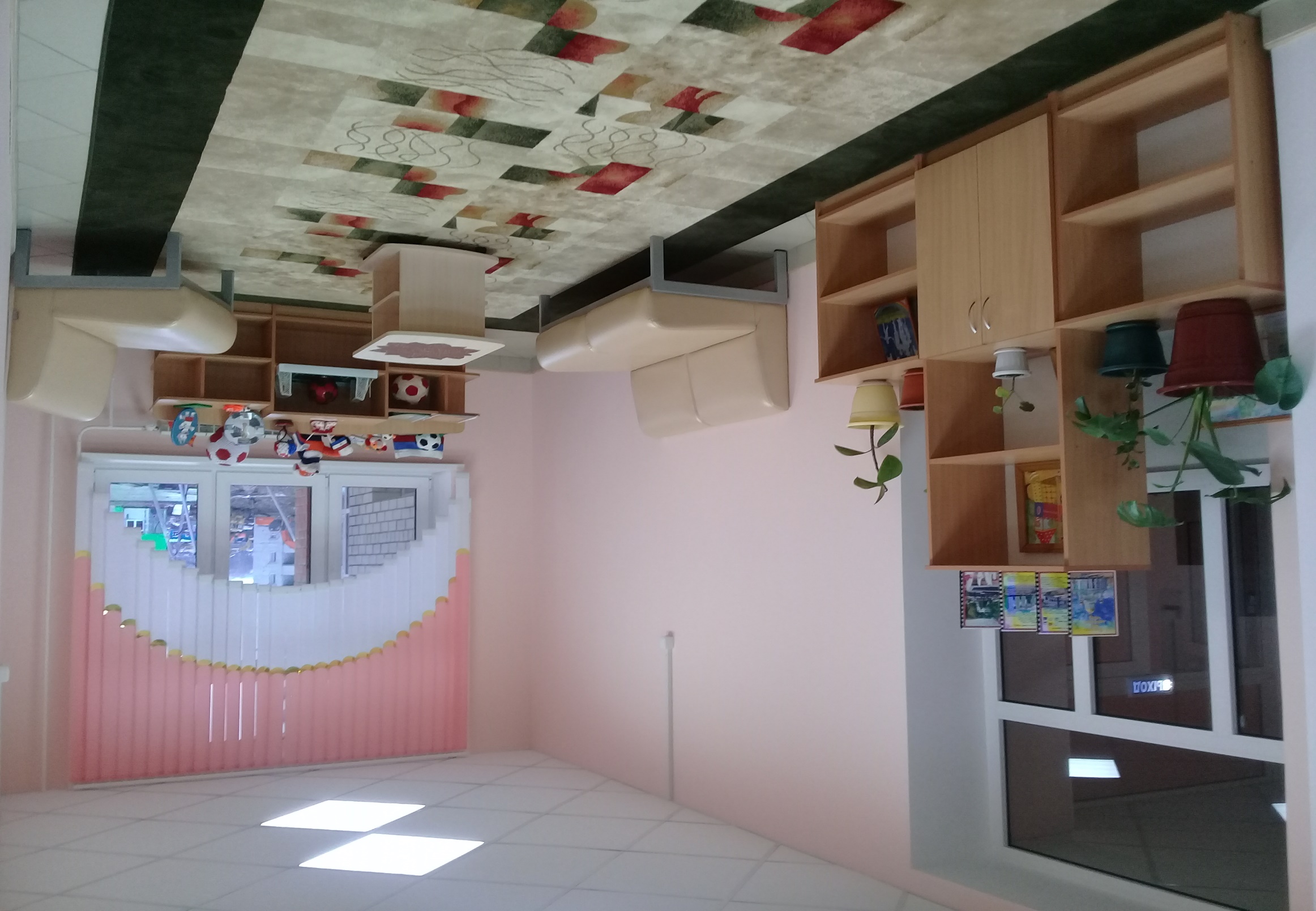 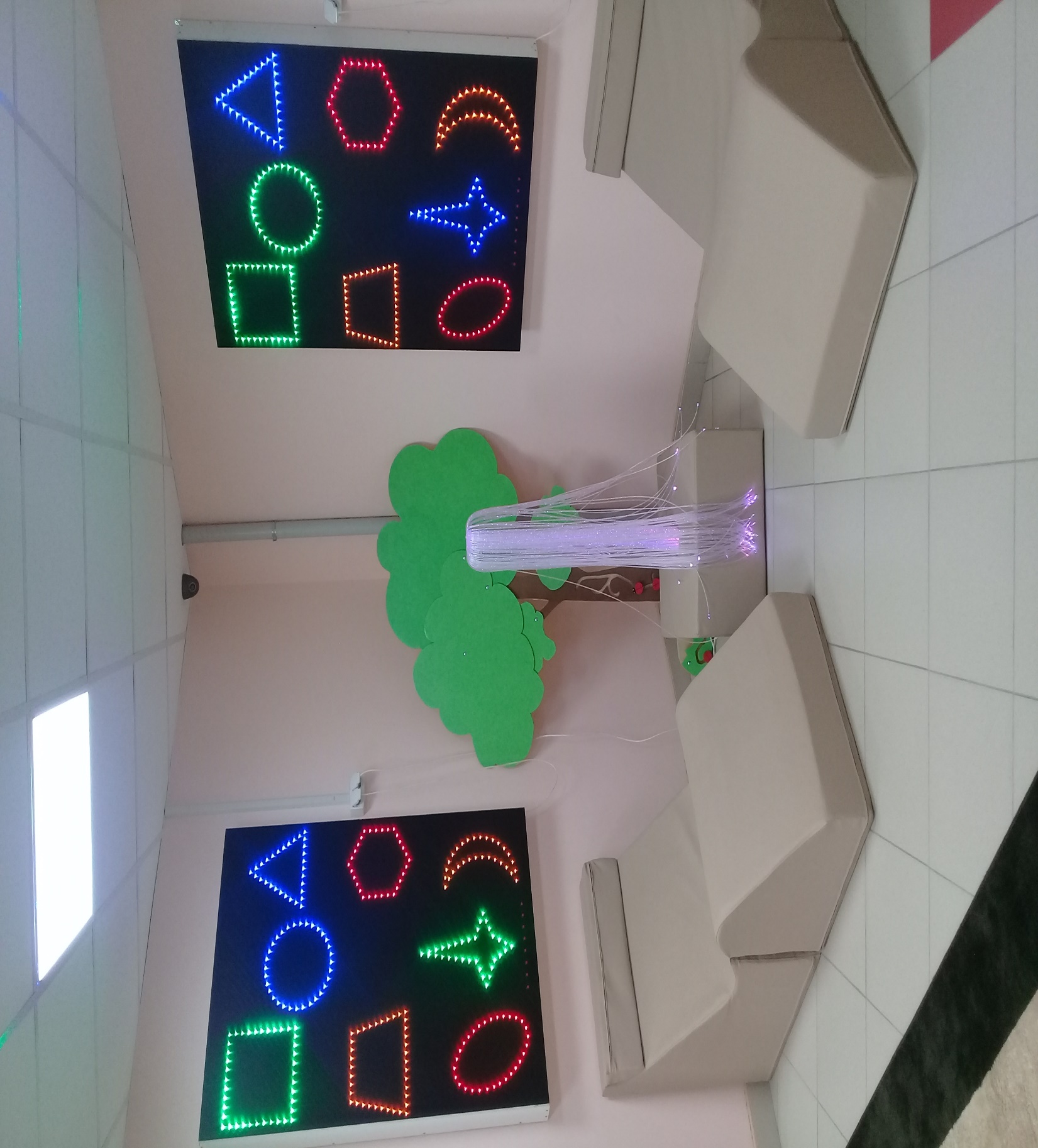 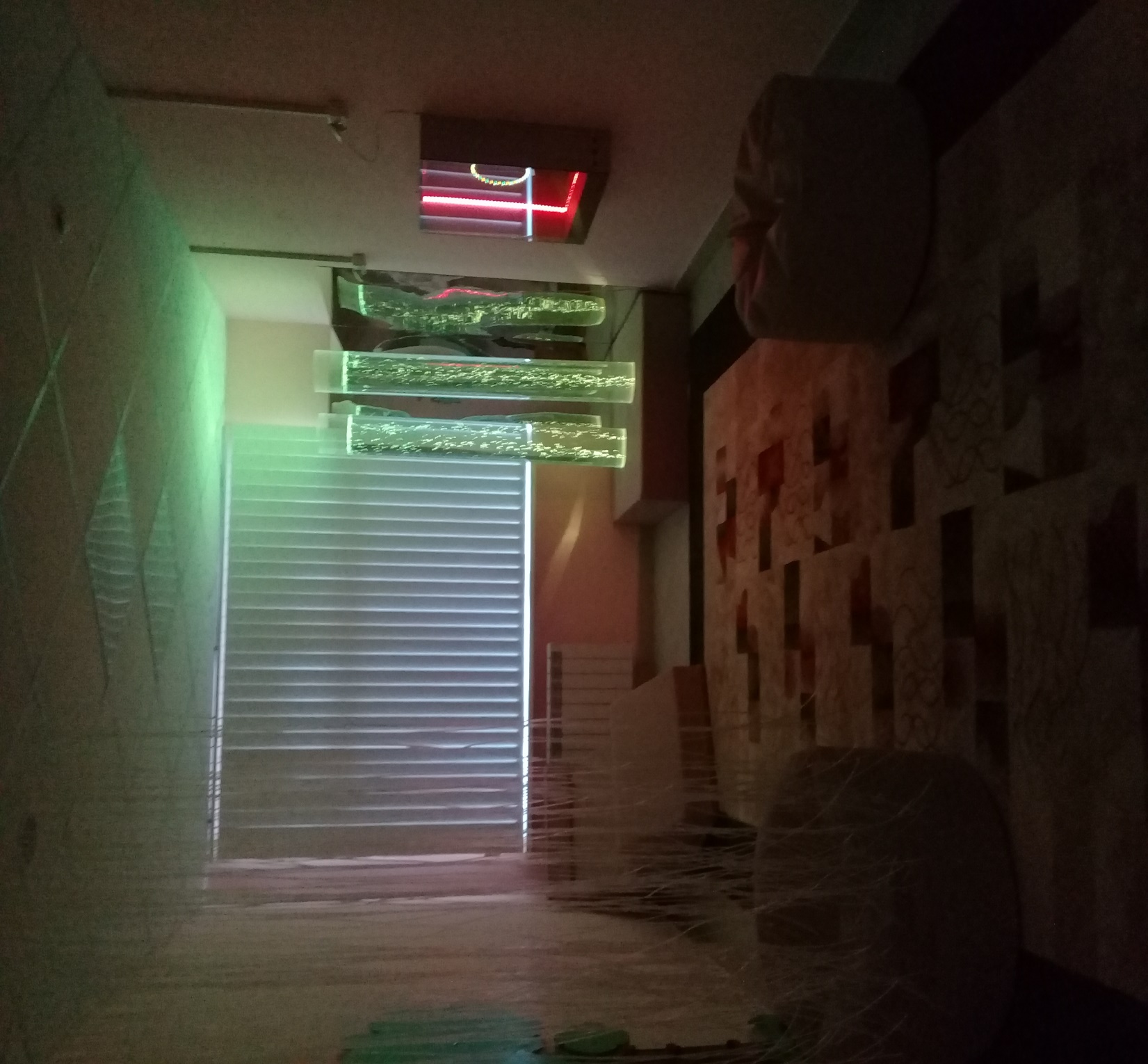 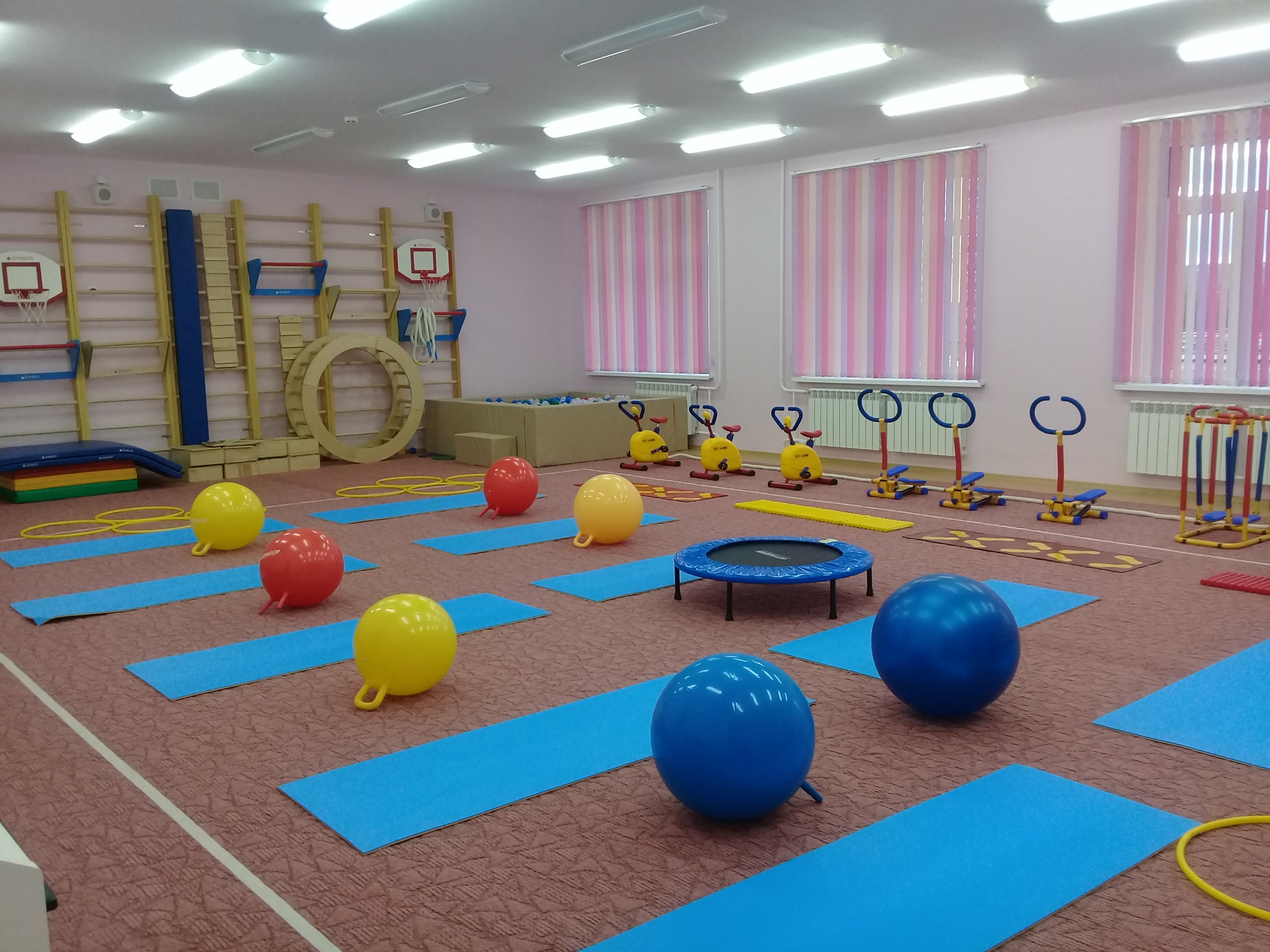 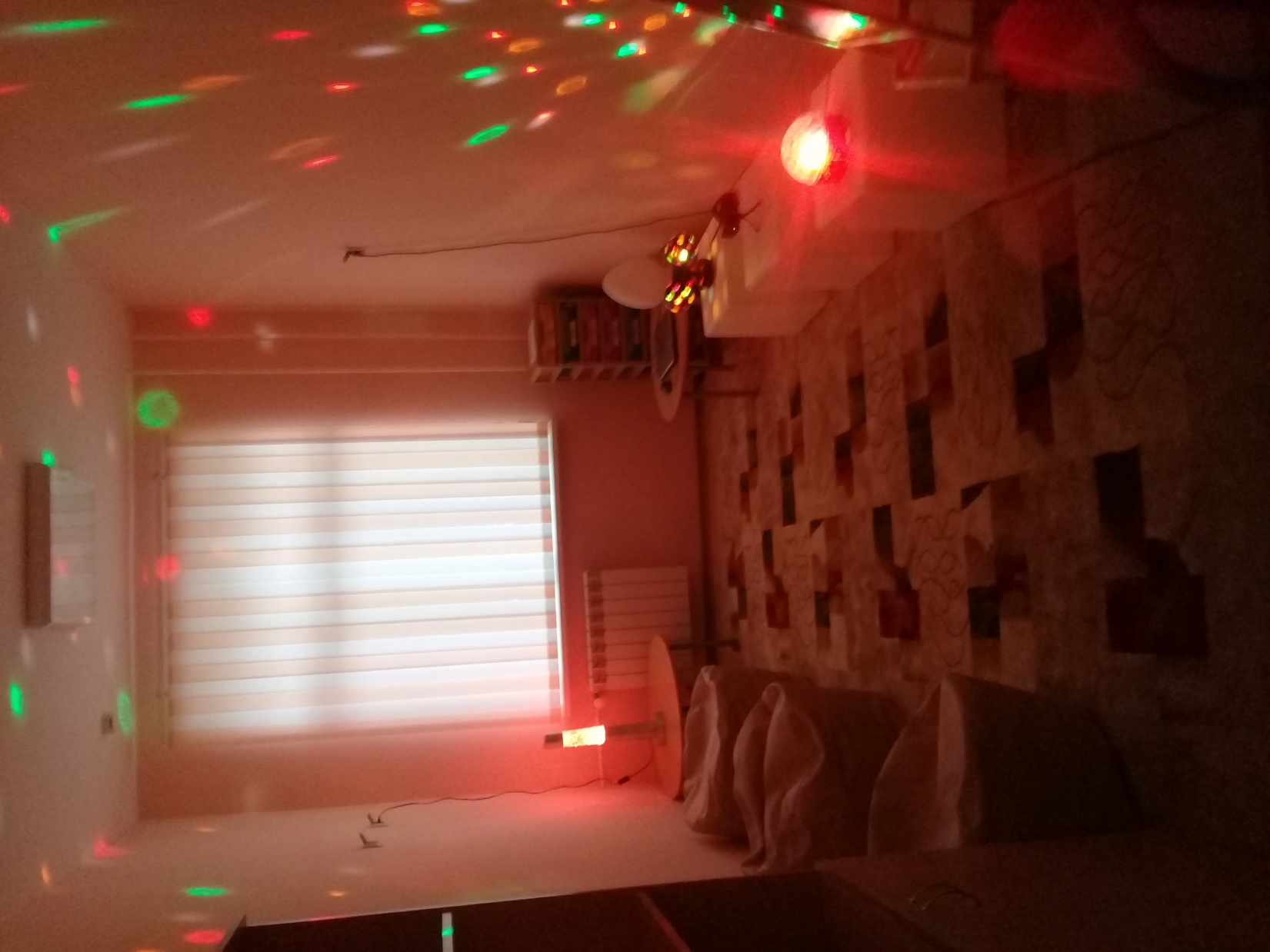 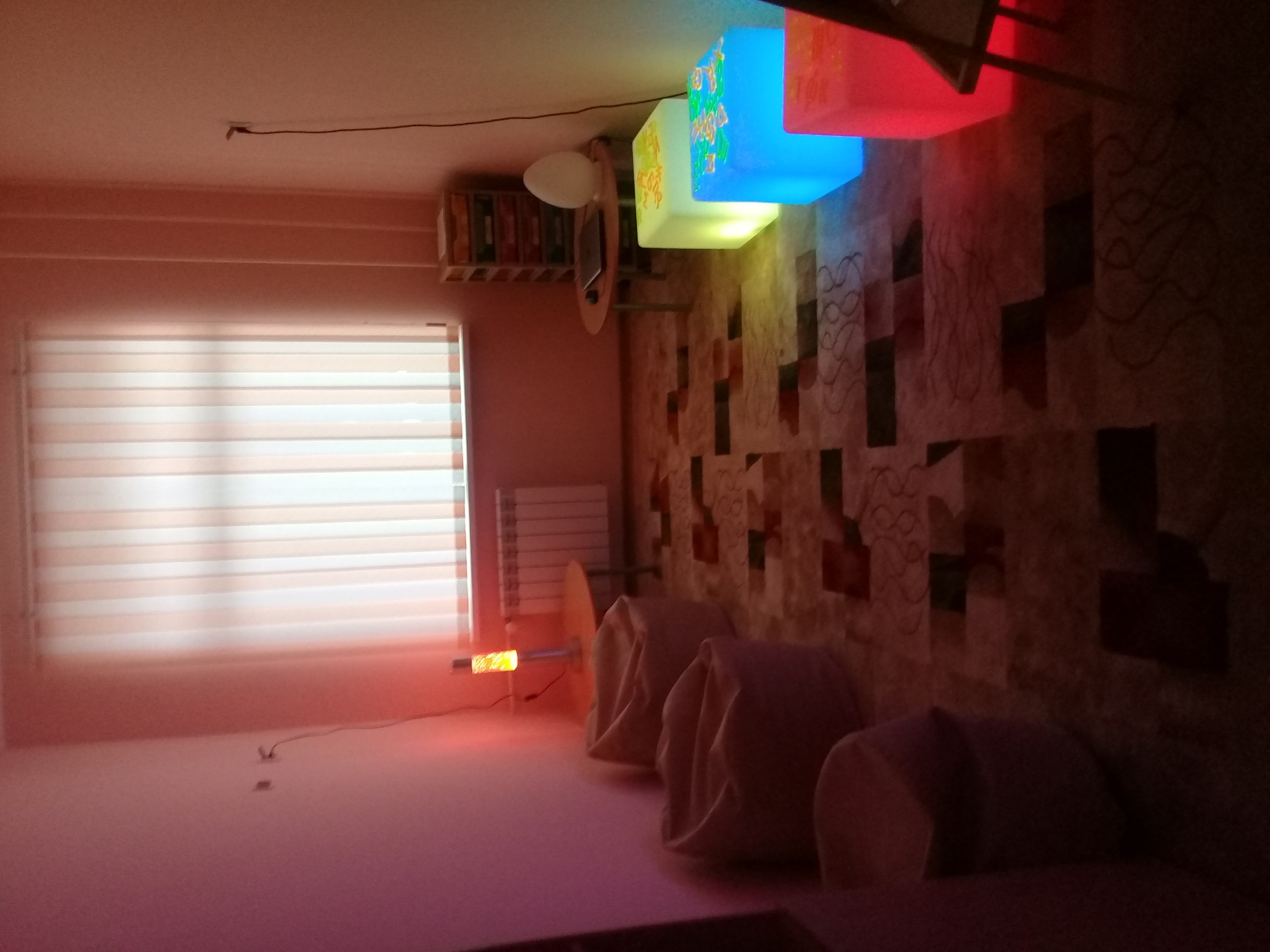 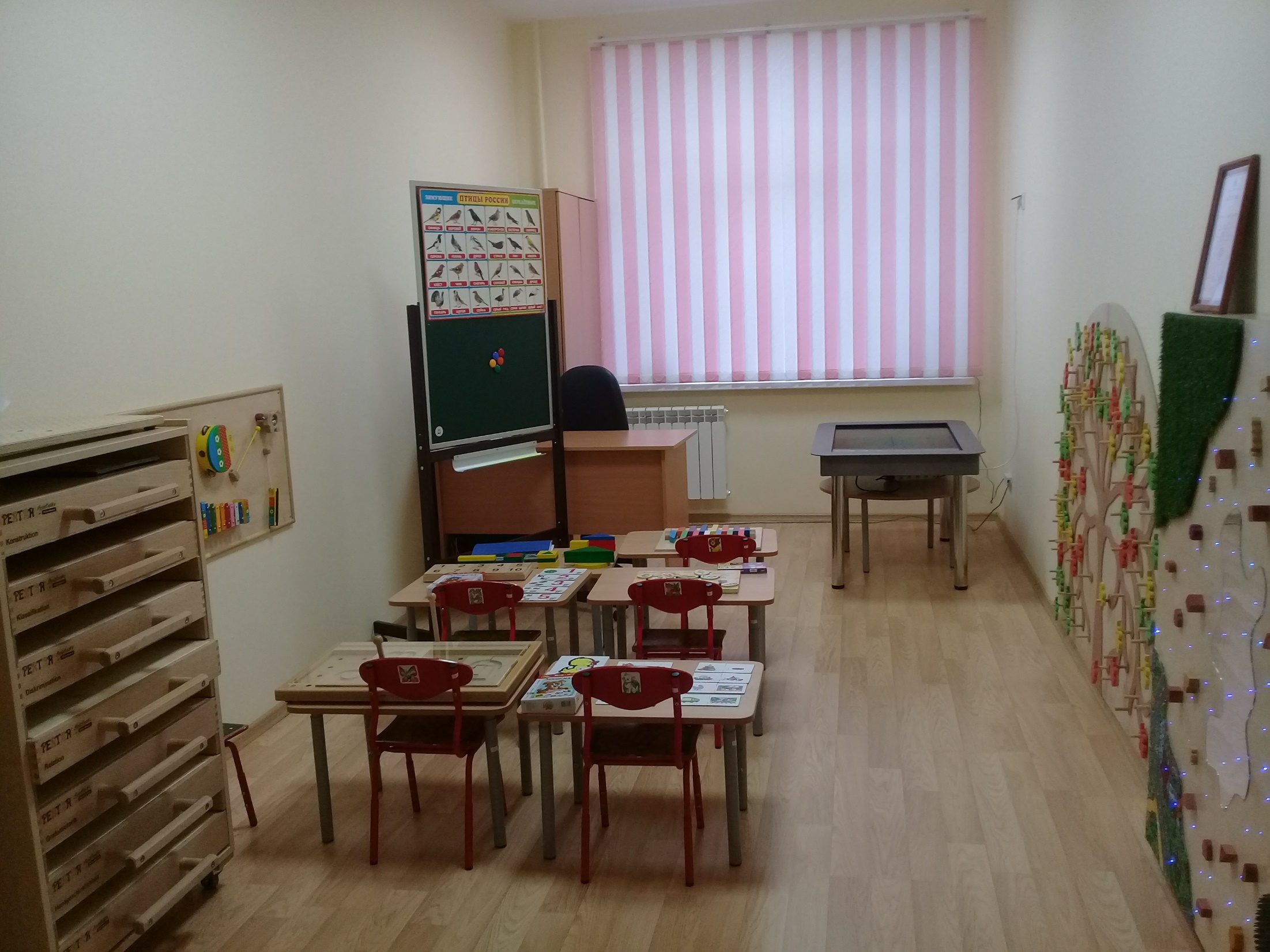 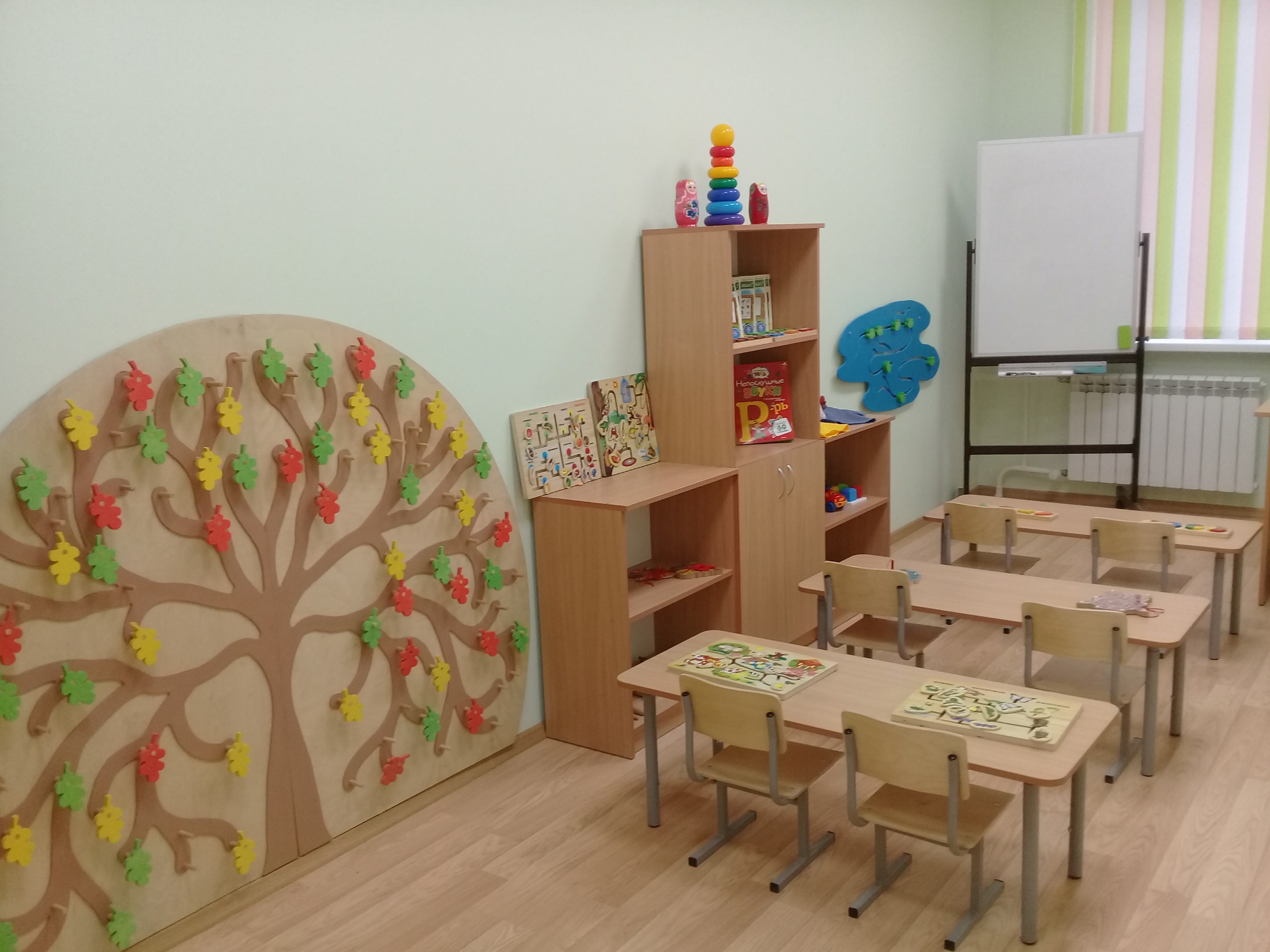 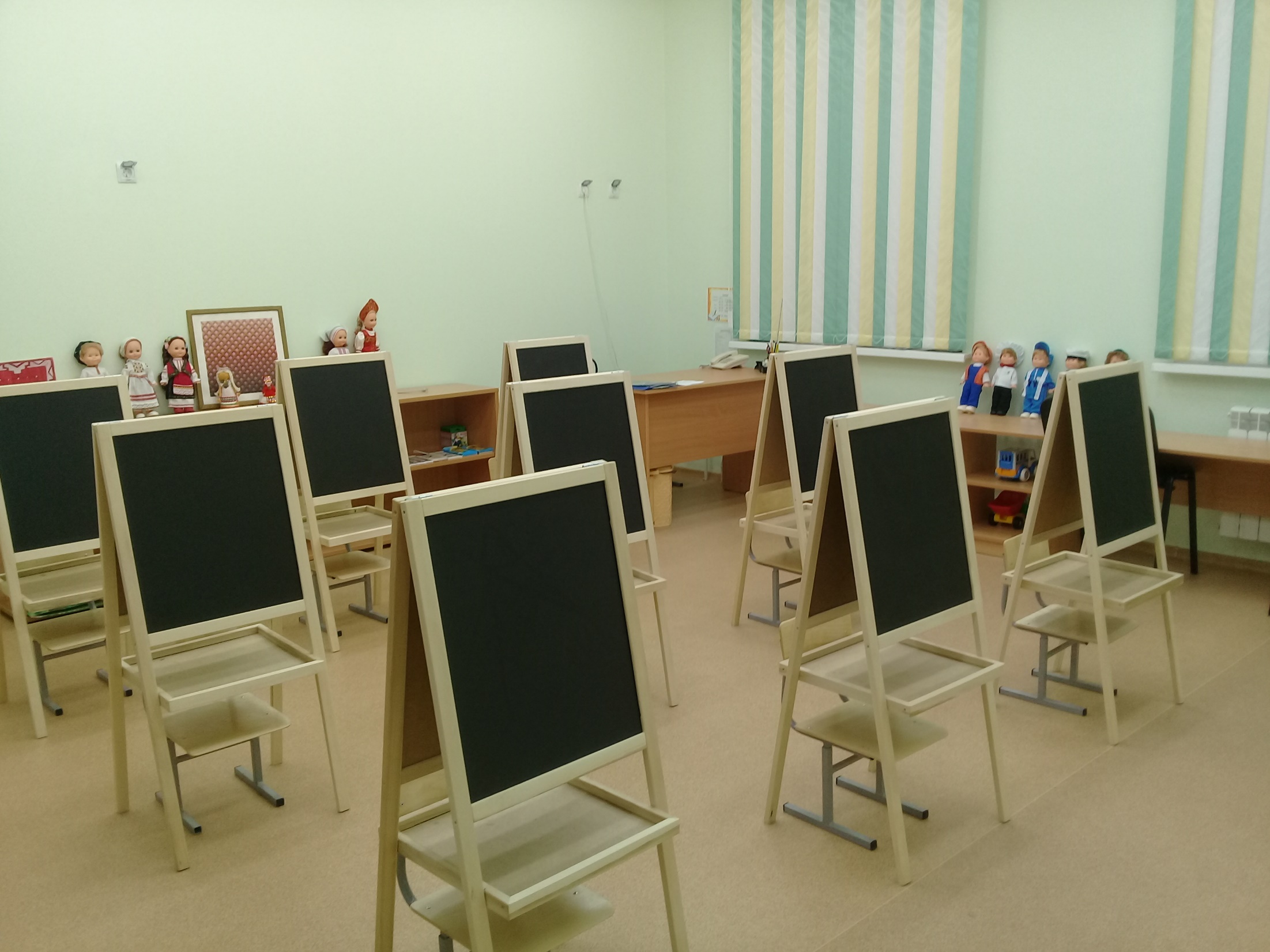 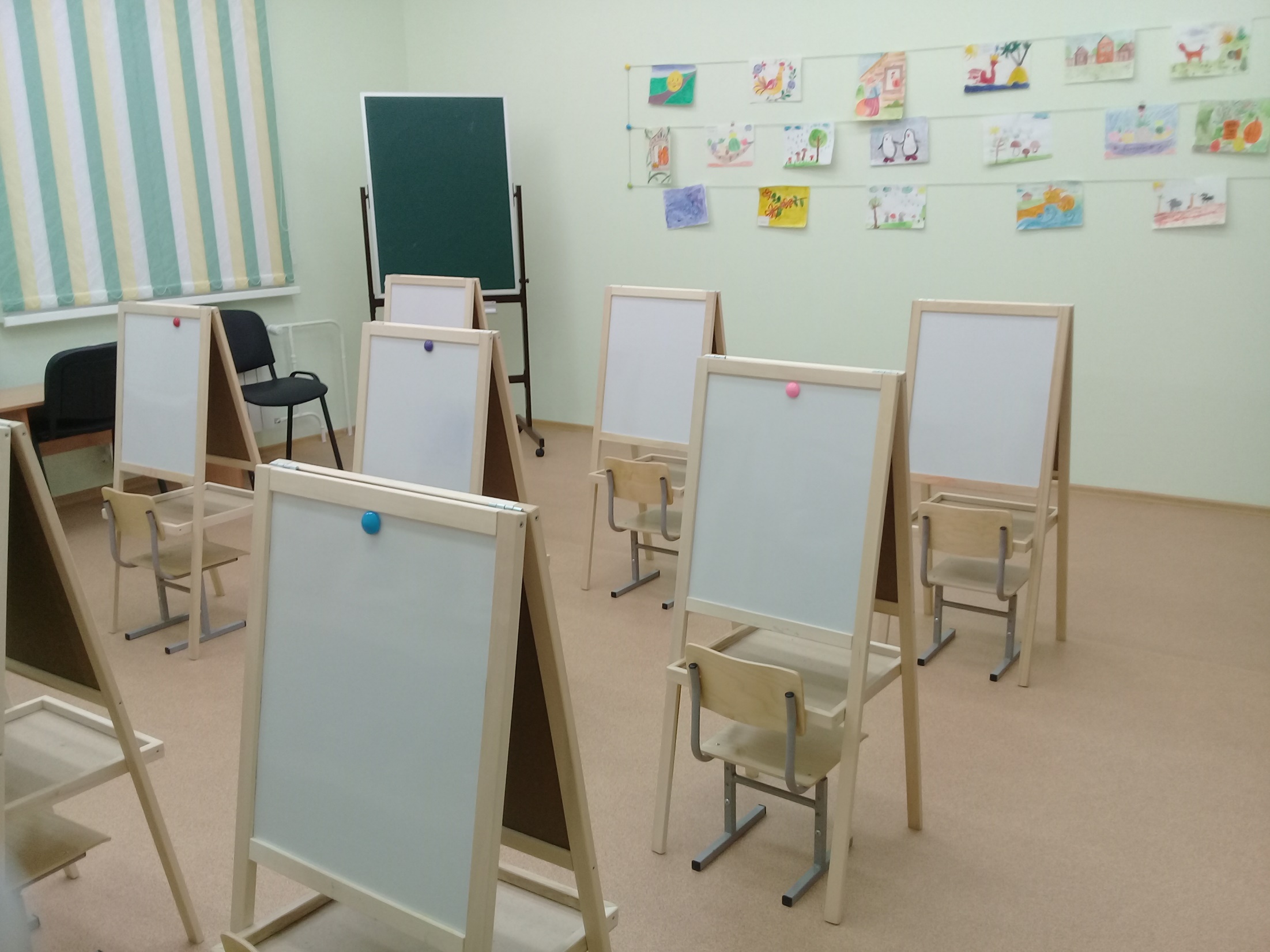 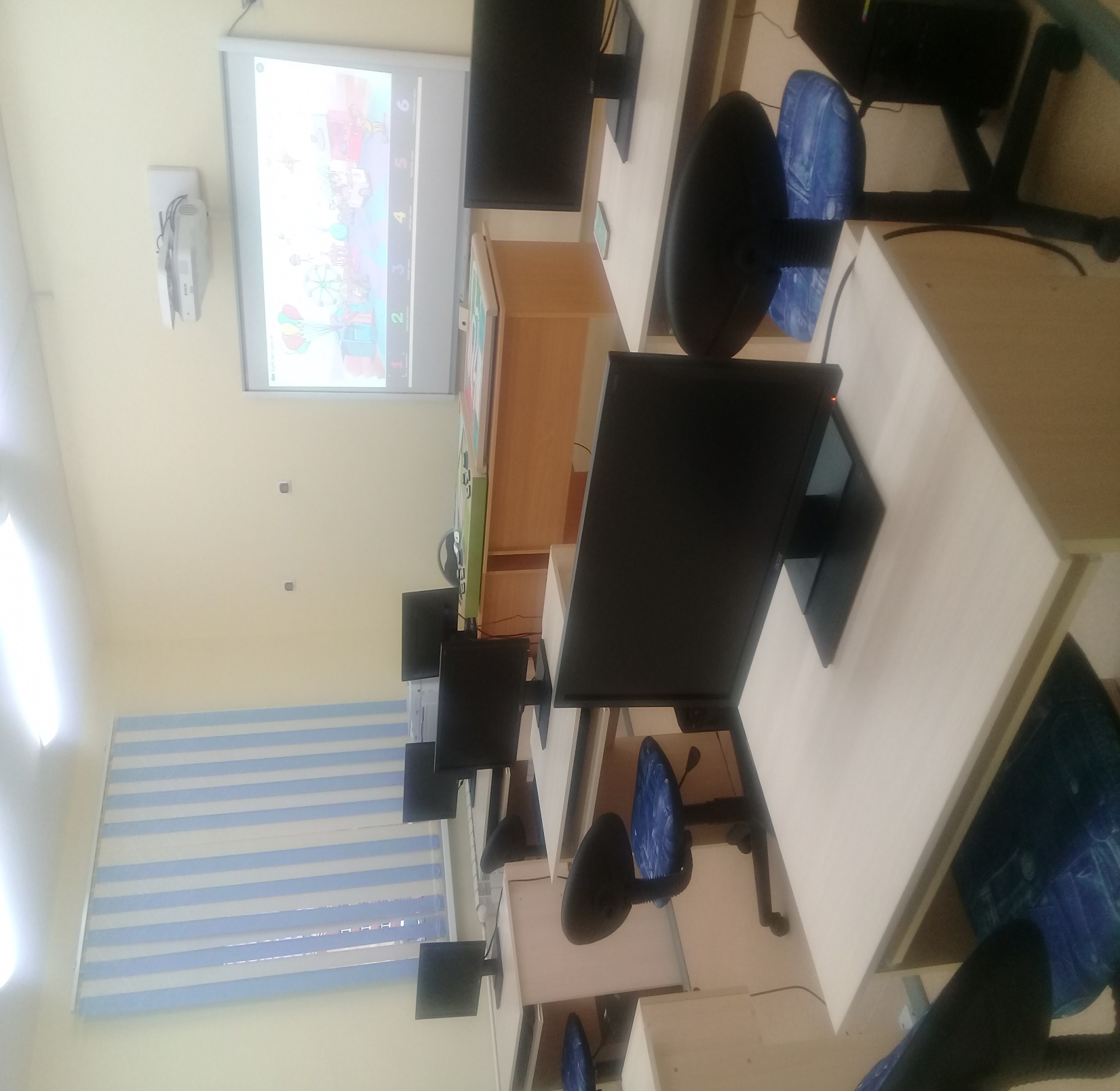 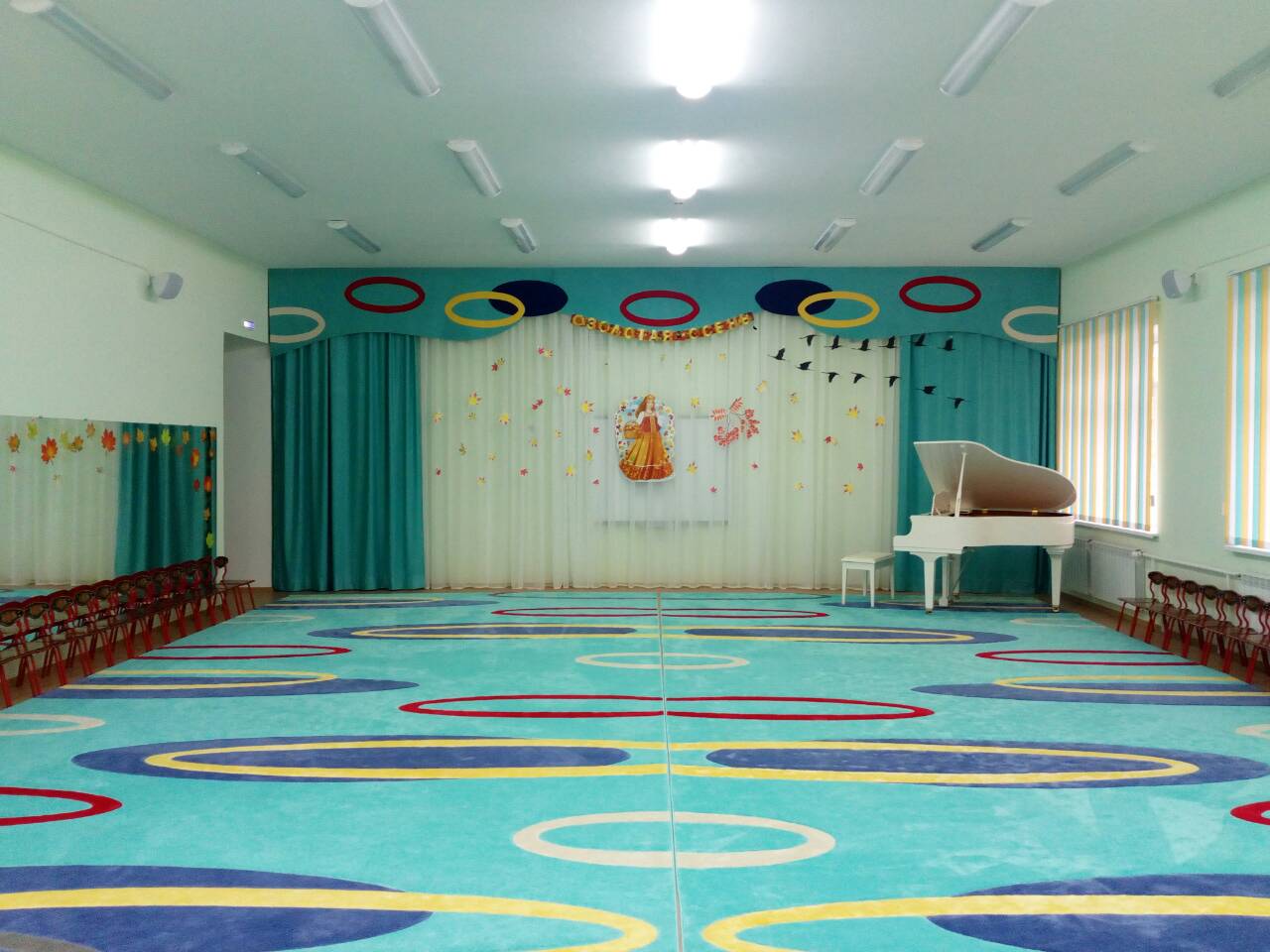 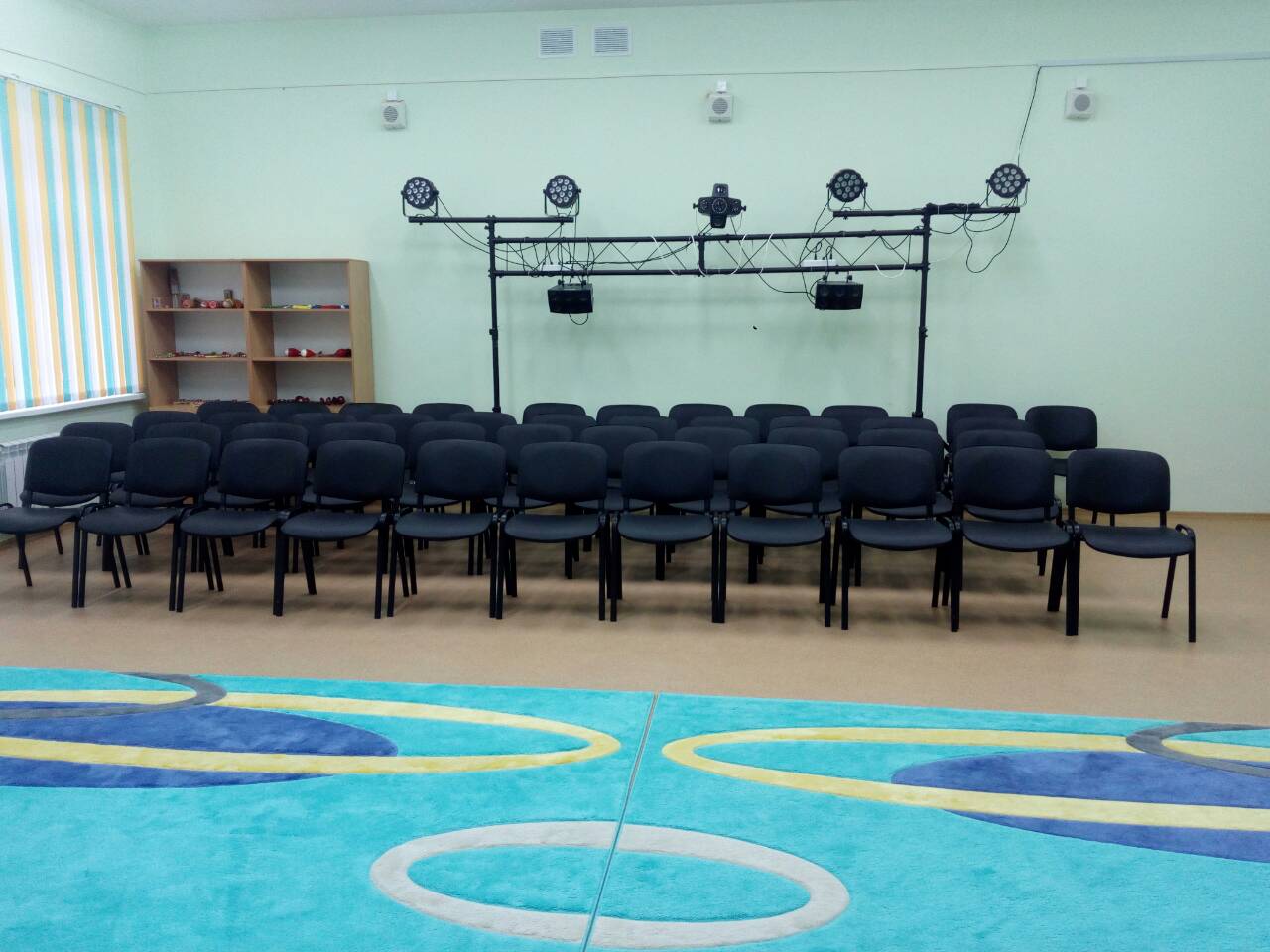 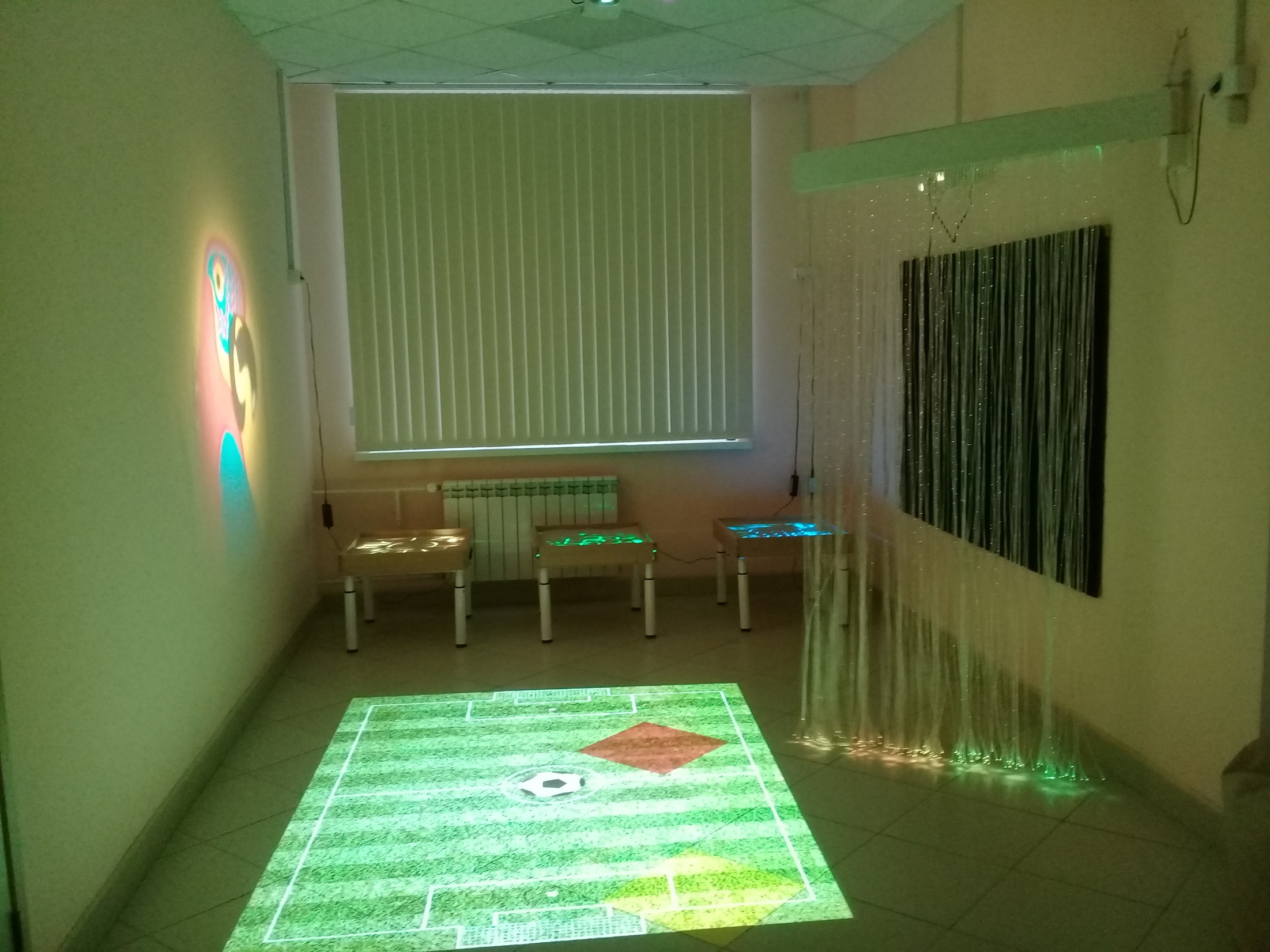 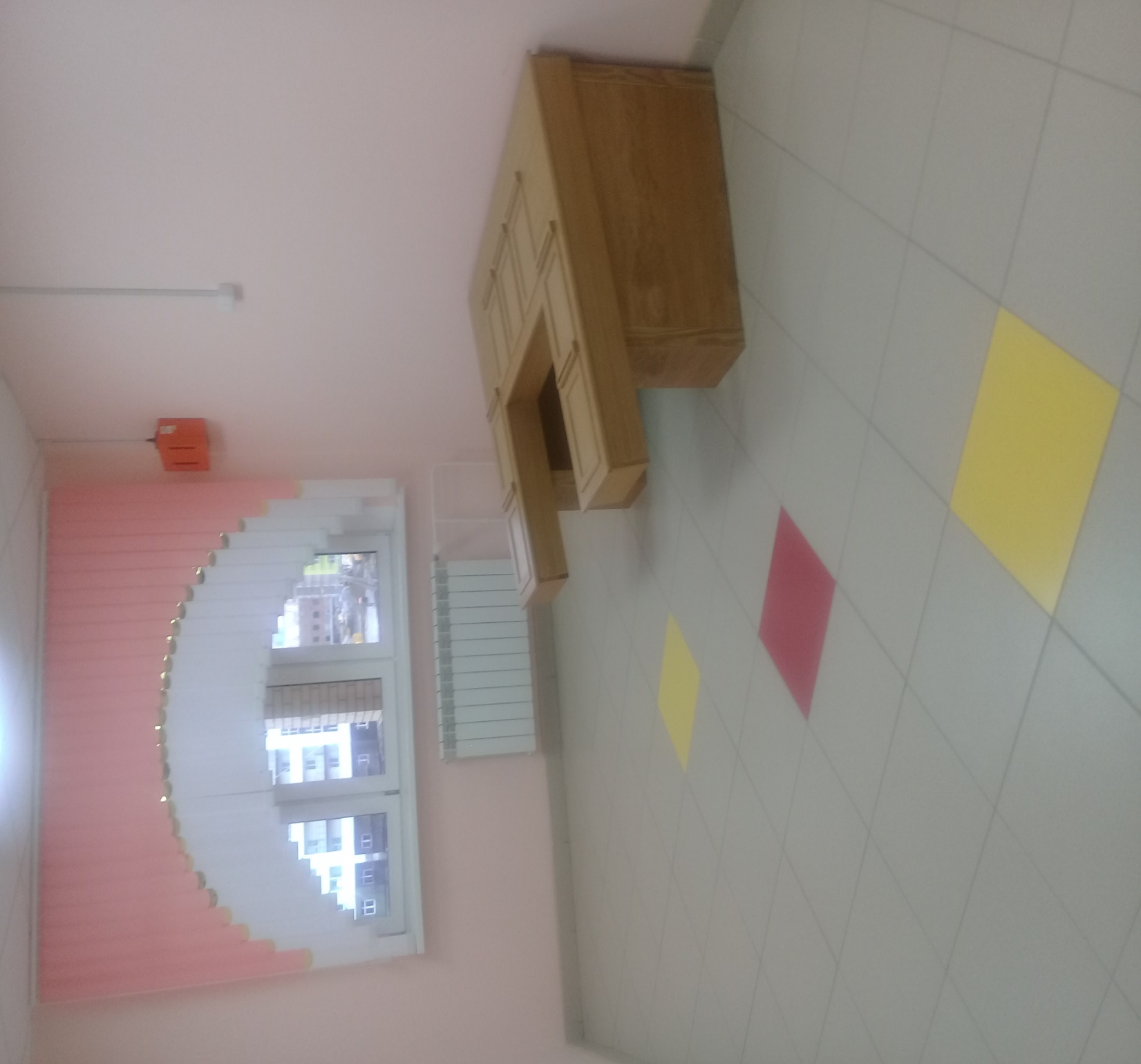 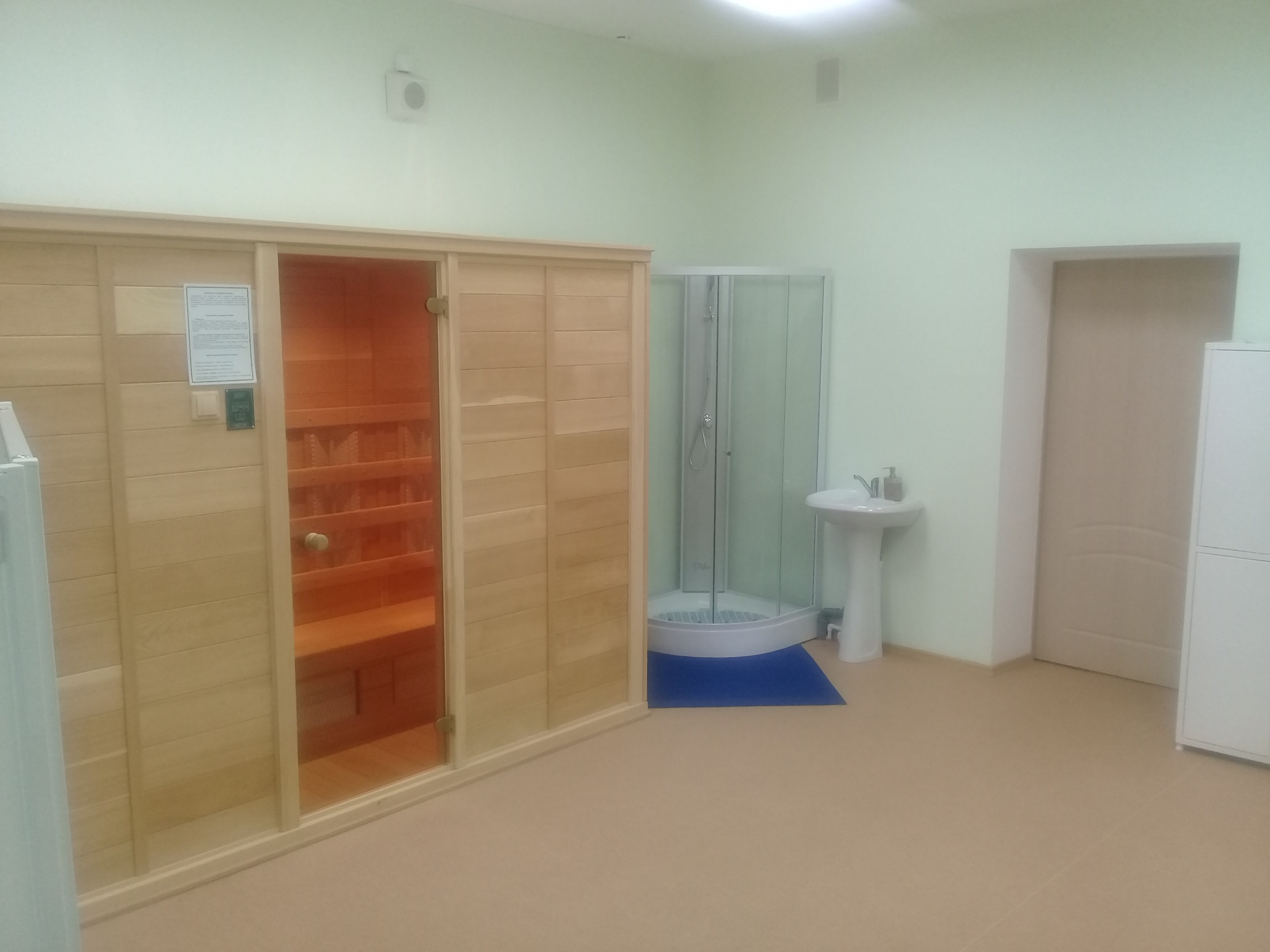 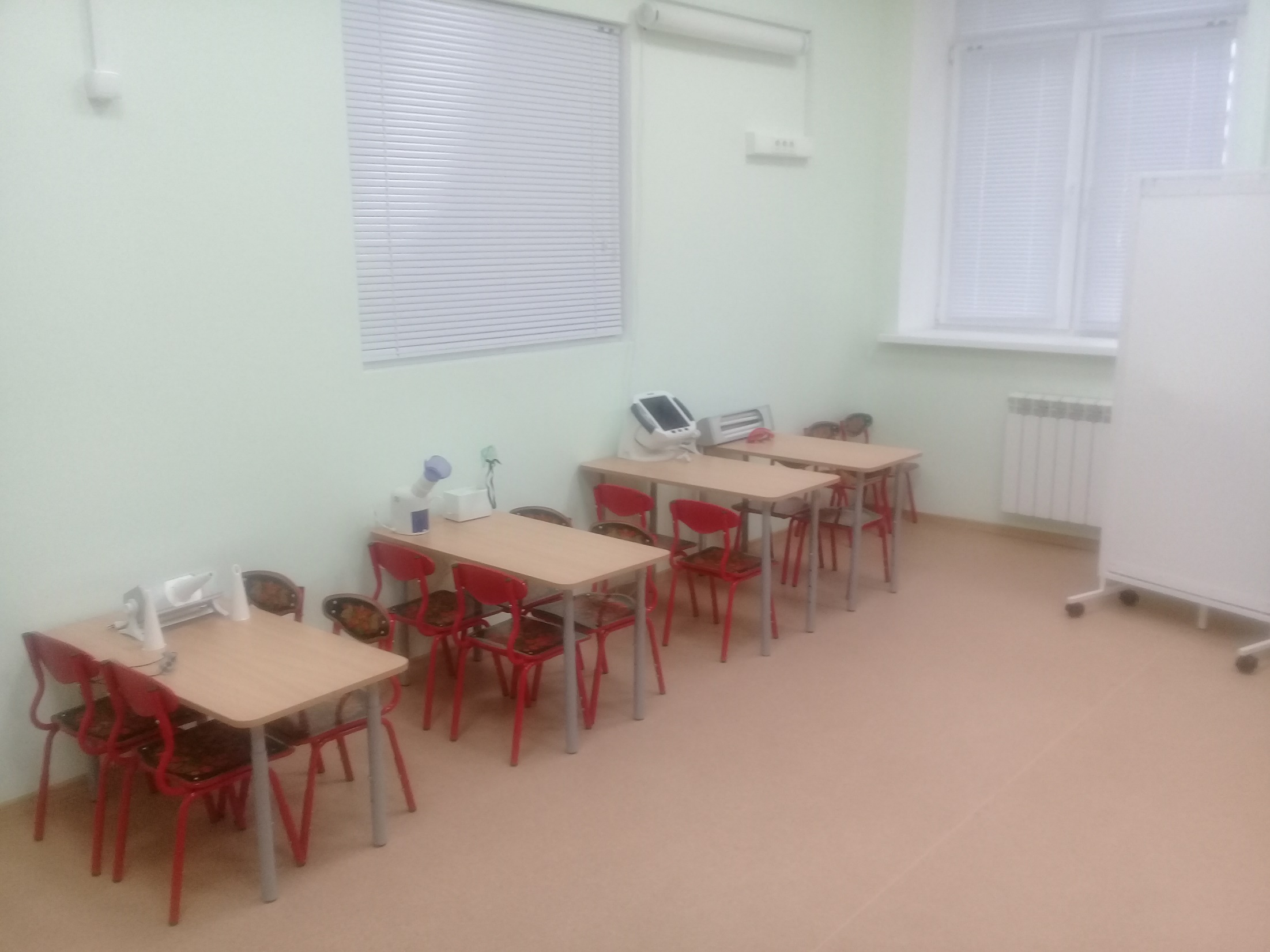 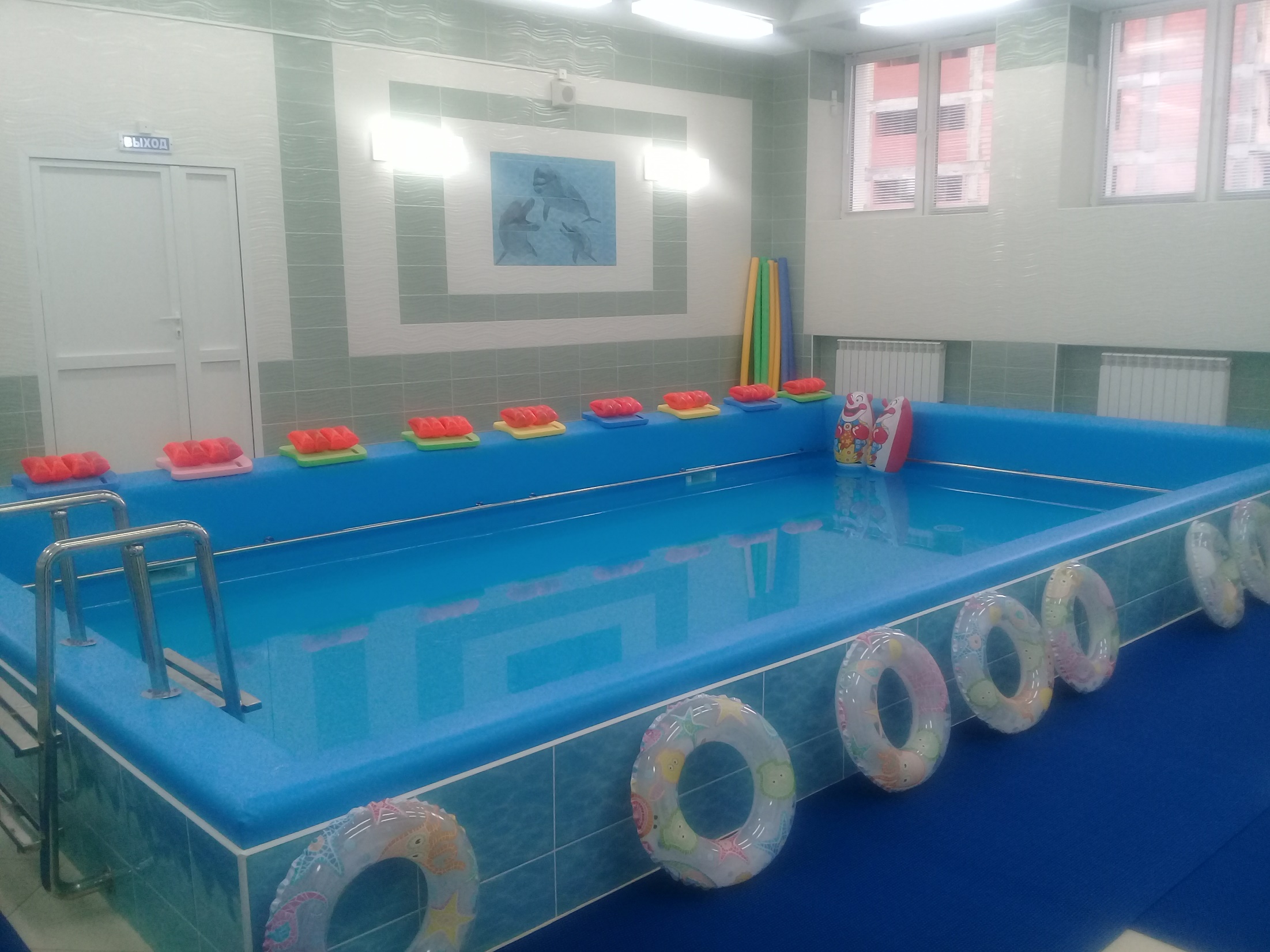 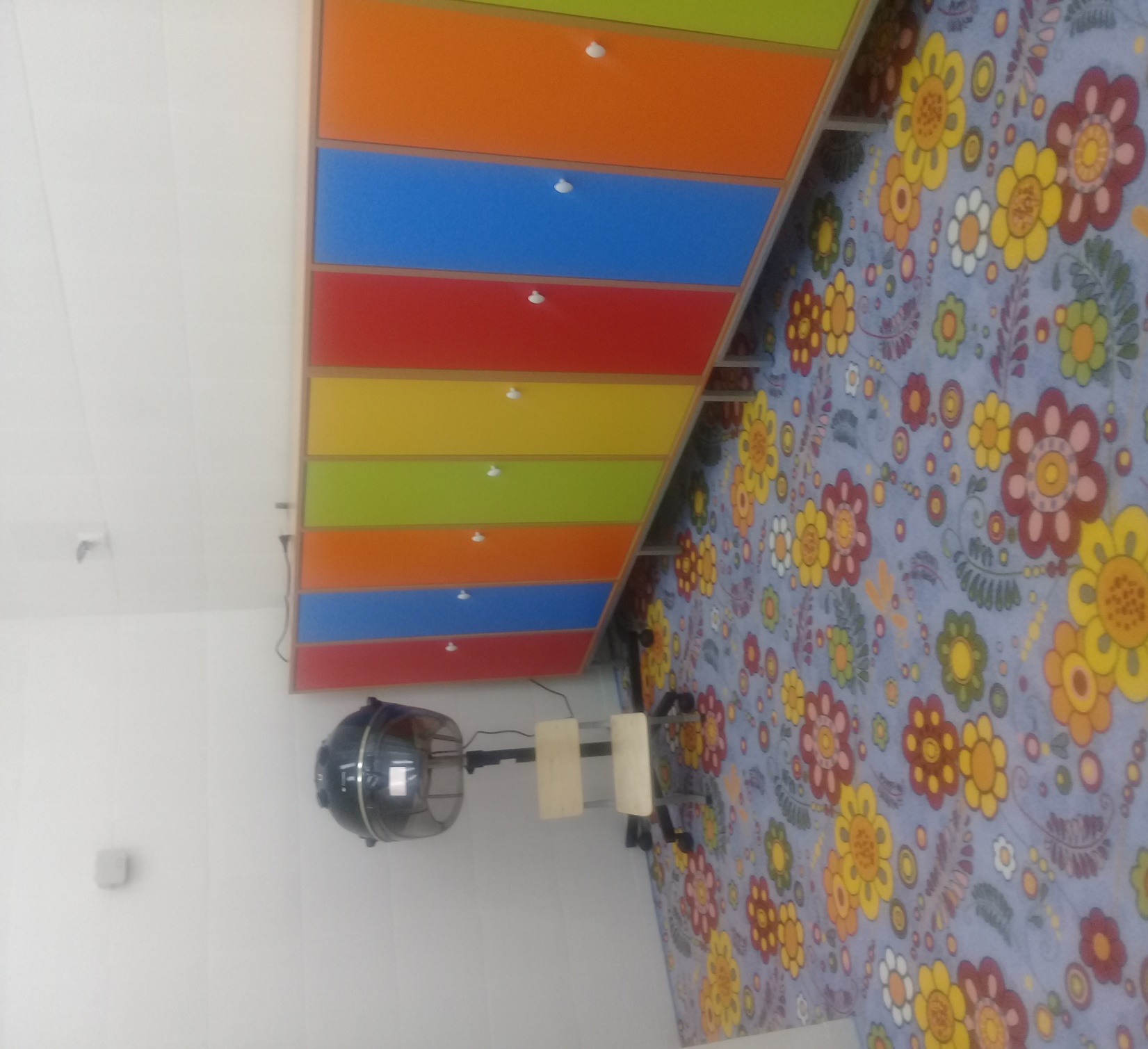